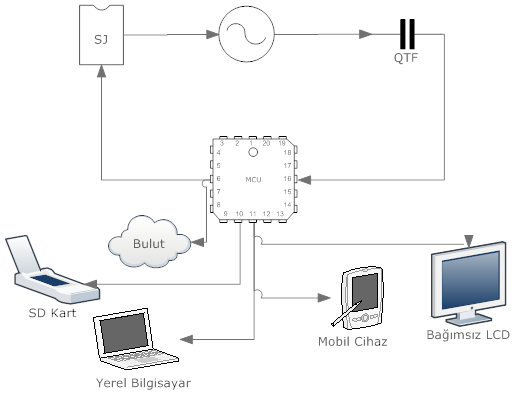 Q Faktör
Sistemdeki eneji kaybının farklı bir ifadesidir.
Sistemdeki kayıp azaldıkça Q faktör büyür.
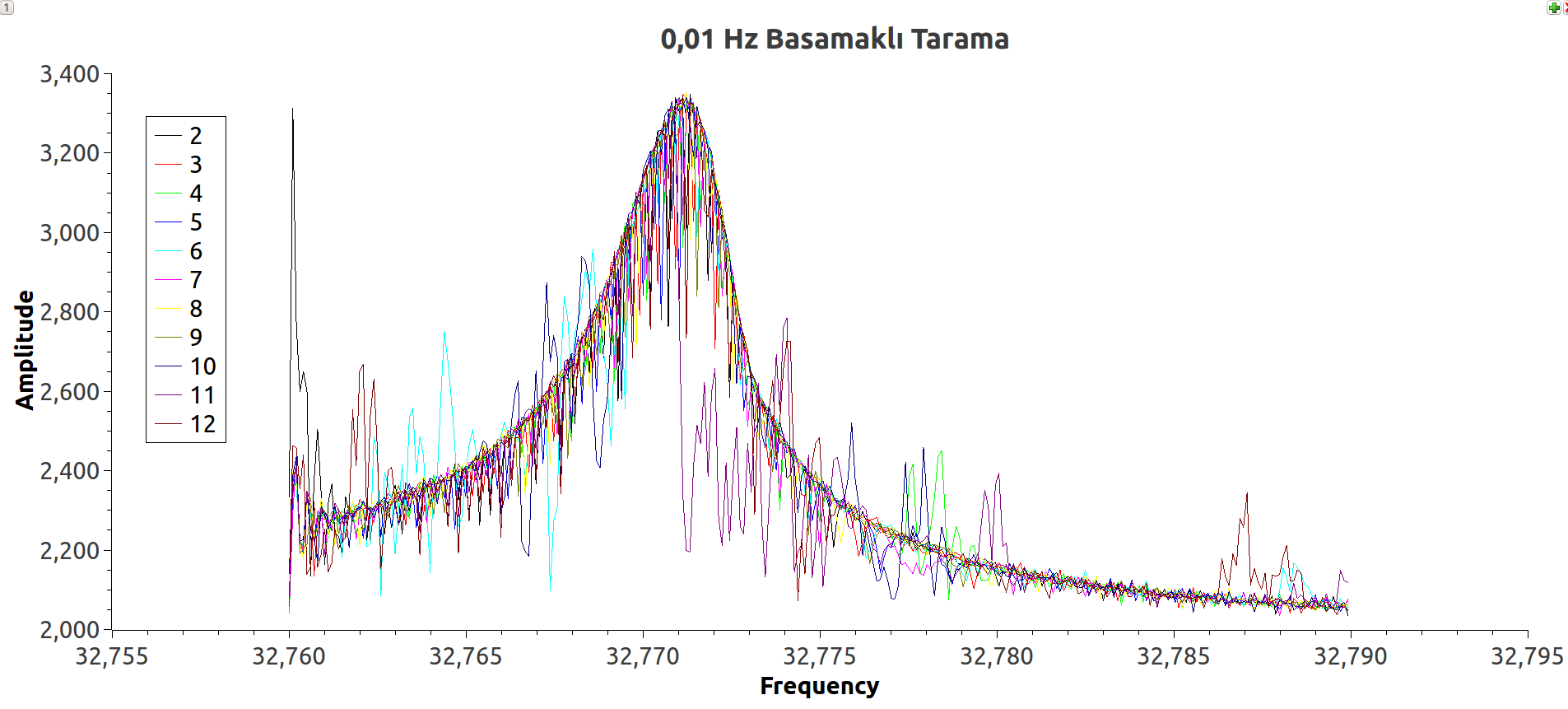 Deneysel Çalışma
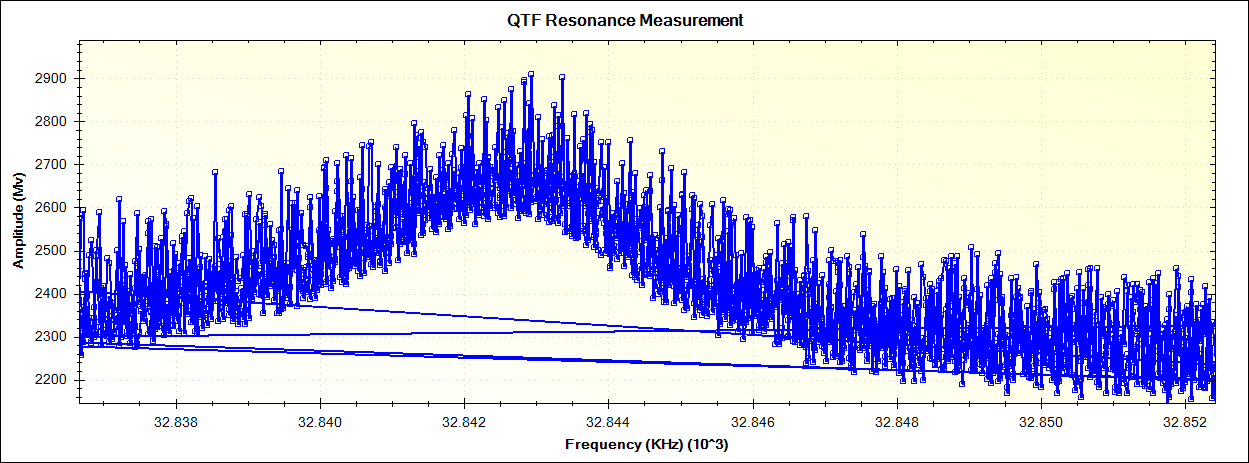 Deney Sonuçları